CALENDAR SYSTEMS: Important Considerations for Learners with Deaf-Blindness
Susan M. Bashinski
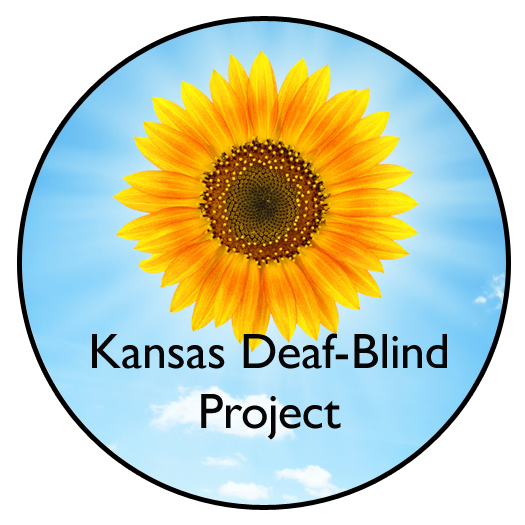 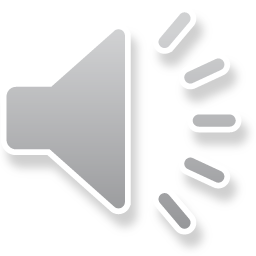 CALENDAR SYSTEMS
Also known as:
Anticipation shelf
Anticipation calendar
Object calendar
Tactile schedule
Sequence box
…which uses tangible or tactile representations as a means of documenting a series of activities
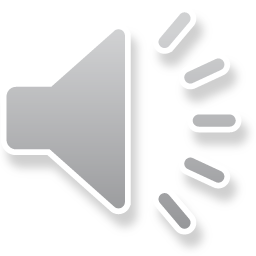 WHAT IS A CALENDAR SYSTEM?
A calendar system (or “calendar”) is a concrete representation of daily activities in which he will routinely engage.  It is used, in a general sense, to help the learner who is deaf-blind develop a concept of sequence…
…time is passing.
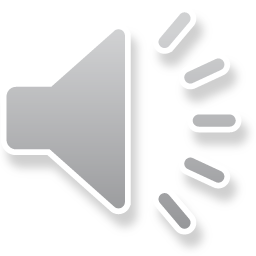 USING TANGIBLE REPRESENTATIONS IN CALENDAR SYSTEMS
Calendars involve many elements of emotional attachment…
They involve engaging the learner with “things,” to try and entice her to “come out of her body”.
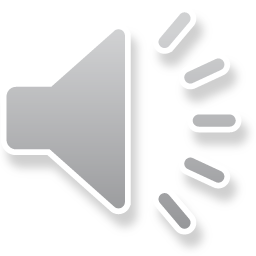 THE CALENDAR SYSTEM AND DISTANCING
May begin very simply, with “NOW” and “LATER” boxes, along with a “finished” box
EACH TRIP to the anticipation shelf is a LESSON in ITSELF—and NOT simply a transition)
Take your time
Preview and review
Use of the “finished” box
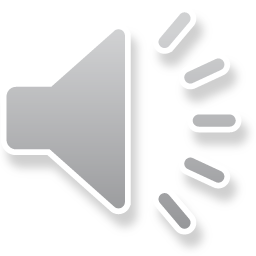 WHY USE A CALENDAR SYSTEM? (1 OF 3)
helps the learner understand such concepts as “next,” “finished,” “work,” “break
reinforces the practice of working sequentially, from left to right
provides the learner with the security of knowing what is going to happen next
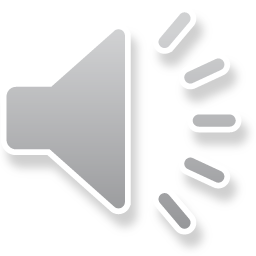 WHY USE A CALENDAR SYSTEM? (2 OF 3)
helps the learner to begin to perceive the world in an organized, predictable way
gives the learner some things to anticipate
helps to reduces the learner’s resistance to transition / change of activity
alerts the learner to the fact that an unexpected change in routine might occur
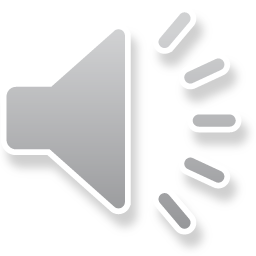 WHY USE A CALENDAR SYSTEM? (3 OF 3)
allows the learner opportunities to communicate
sets the stage for the learner to actively engage in decision-making about her day
facilitates the development of symbolic skills
provides the learner with an “individualized time piece”
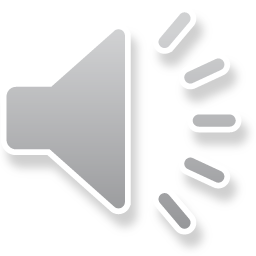 EXAMPLE OF CALENDAR SYSTEM
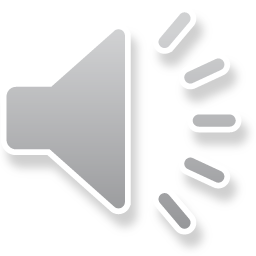 (image from:  http://www.deafblindontario.com/index.php/deafblindness/calendar-systems)
TIME FRAMES
Time frames typically used in calendar systems:
Anticipation calendar - next future activity
Daily activity calendar (may be AM and PM)
Full continuum of expanded calendars
Weekly
Monthly
Annually
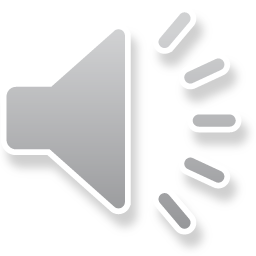 EXAMPLE: ACTIVITY CALENDAR
ACTIVITY: Making Chocolate Milk
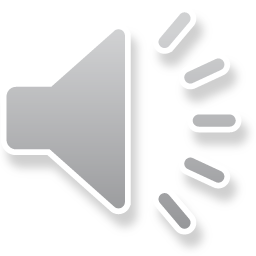 EXAMPLE: DAILY CALENDAR
MORNING SCHEDULE (only)
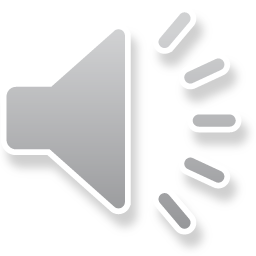 DEVELOPING A CALENDAR SYSTEM
It is critical to remember that a calendar system mirrors the learner’s individual daily routine.
Activity routines must be developed, in order to have something to represent in the calendar.  Routines give meaning to an object’s function.
A calendar system must be developed in conjunction with the learner’s communication program.
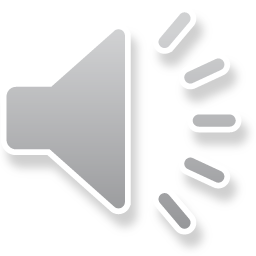 MATERIALS FOR A CALENDAR SYSTEM
For a permanent display – woo
Numerous “home-made” options are available, however:
plastic baskets (always use same size)
cut-out milk cartons
shoe boxes
plastic magazine holders (these should be secured, side-by-side)
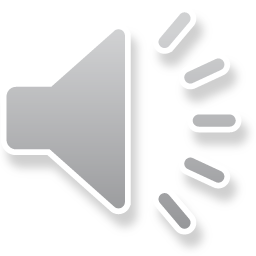 MAKING A CALENDAR SYSTEM
Follow these steps:
Determine learner’s daily schedule
Select representations to be used in calendar
Mount representations on card stock, etc. (to help the learner distinguish when the cue is an object and when it is a representation)
Construct the schedule box / display unit
Prepare a mechanism for handling “completed” elements 
Include at least three elements
Arrange objects sequentially in calendar display.
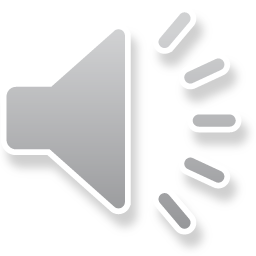 CONSIDERATIONS IN USING A CALENDAR SYSTEM
At the beginning of each day, review ALL elements of the calendar system with the learner, proceeding in a left-to-right fashion.
After experiencing (i.e., “feeling”) each representation and having it named, return to the first unit of the calendar.
Have the learner remove the first representation (then proceed to complete the activity and, when finished, put the representation in the “finished” box / tub—located at the far right of the entire calendar).
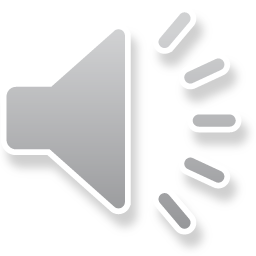 CONSIDERATIONS IN USING A CALENDAR SYSTEM (CONT.)
Have the learner return to the calendar, feel the empty space, and then move on to the next unit (to the right), to select the “next” representation.
Return to the calendar before the beginning of each activity throughout the day. 
If necessary, the learner may exchange the representation for the materials he needs in order to complete the designated activity.
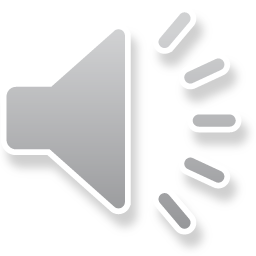 HELPFUL HINTS FOR USING A CALENDAR SYSTEM
Develop a unique set of calendar components for each learner.
 Always use the same representation for each given activity.
Secure multiples of each representation.
Choose representations that are linked, in some way, to each activity—or are an actual part of the activity.
Prepare the calendar system by placing representations left-to-right, in each unit.
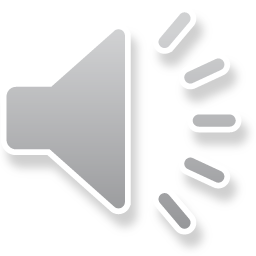 HELPFUL HINTS FOR USING A CALENDAR SYSTEM (CONT.)
Include a cue to represent something akin to “downtime.”
Include some sort of representation (a “wild card”) that can be used to denote unusual events  (e.g., school pictures, field day)
Never put activities that were only changed into the “finished” bin--they were not “completed”!
Keep the calendar system in the same place.
Use the calendar for every day, every day!
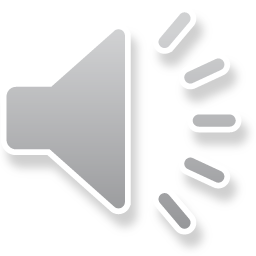 REINFORCEMENT FOR USING A CALENDAR SYSTEM
Develop EXPERIENCE BOOKS about the learner’s personal experiences
Selecting salient representations from activities in which the learner had engaged
Select representations that evoke action
Assemble the experience book with the learner
Read and re-read (and re-read and re-read!) the book with him
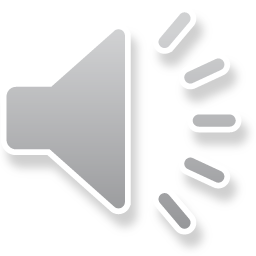 REINFORCEMENT FOR USING A CALENDAR SYSTEM (CONT.)
Develop an INTERACTIVE HOME – SCHOOL JOURNAL to document “events” that occurred in each of these two settings
Represent only a few events of the day / evening 
When using an auditory device, record something the child might say to represents the activity
Supports memory-thinking of what happened at school when at home, and vice versa
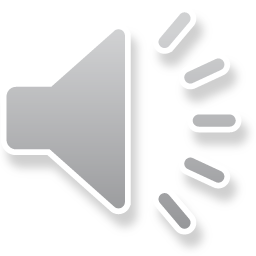 REFERENCES
Blaha, R. (2001). Calendars for students with multiple impairments including deafblindness. Austin, TX: Texas School for the Blind and Visually Impaired.
National Consortium on Deaf-Blindness,  Let me check my calendar. Retrieved from aldb.org/ISSelectedTopics.php?topicCatID=14 July 5, 2012. 
Nevada Dual Sensory Impairment Project. Tips for home or school: Object calendar. Retrieved from http://www.unr.edu/ndsip/tipsheets/objectcalendar.pdf July 3, 2012.
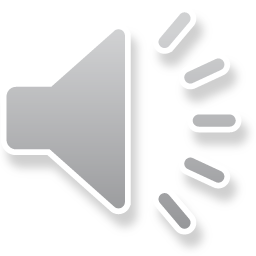 [Speaker Notes: SUSAN USE TRANSPARENCIES HERE!!!]
Credits
Developed by the Distance Mentorship Project at the University of Kansas

Content by:
Susan M. Bashinski
Megan Cote
Rebecca Obold-Geary

2011-2013